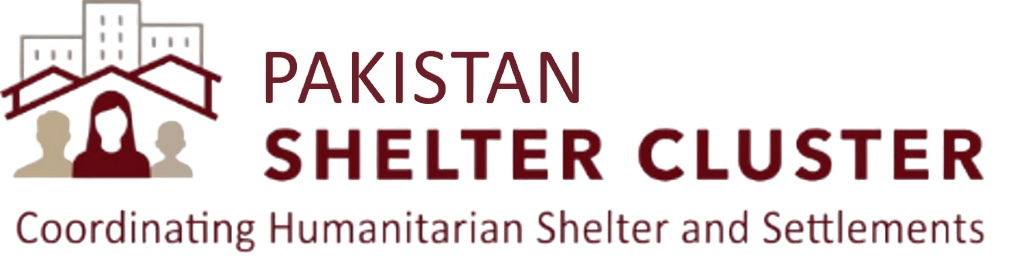 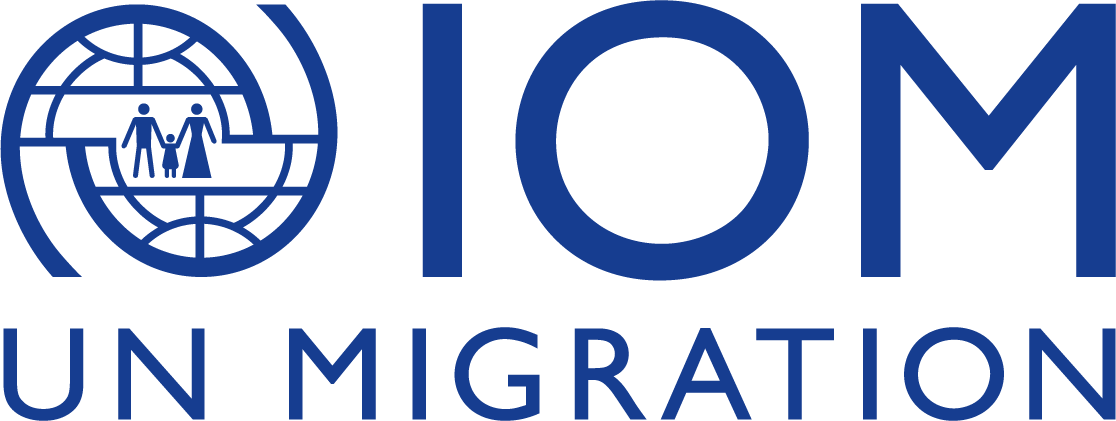 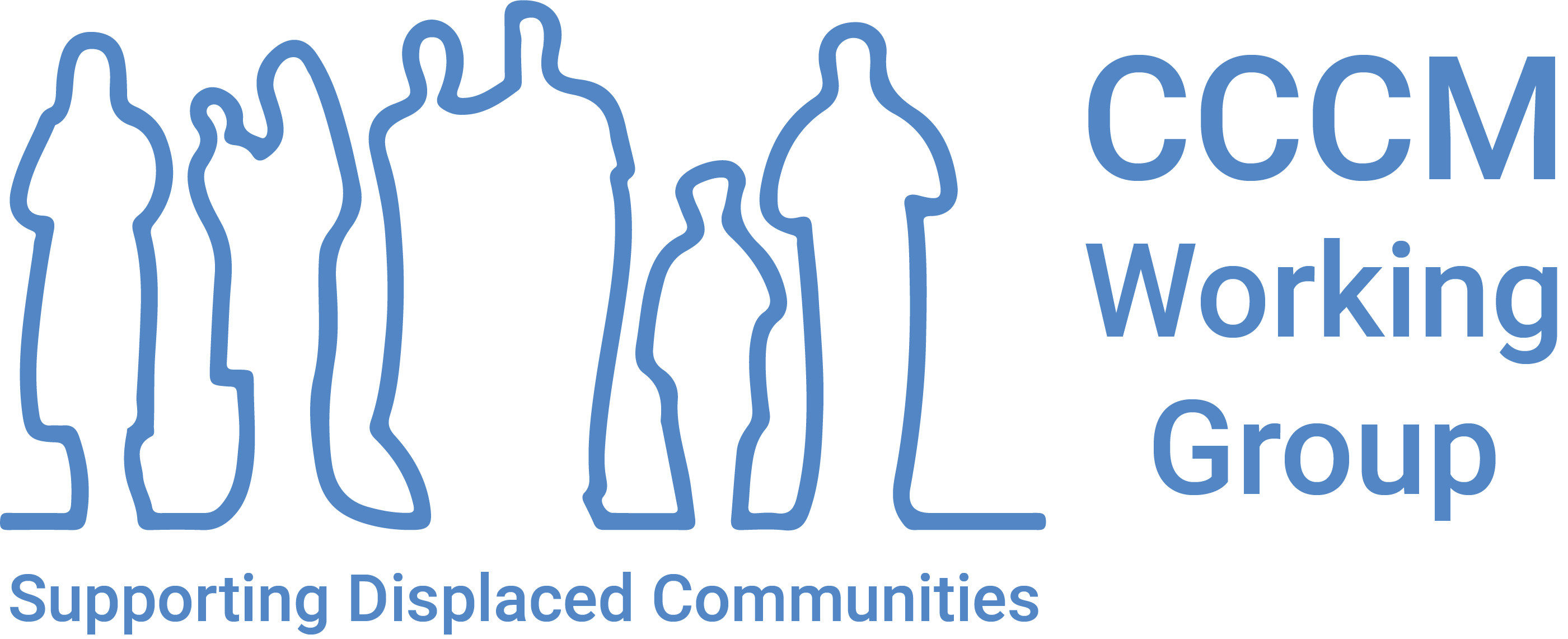 Winterization Strategy 2024-25Shelter NFIs & CCCM Sector Pakistan
October 2024
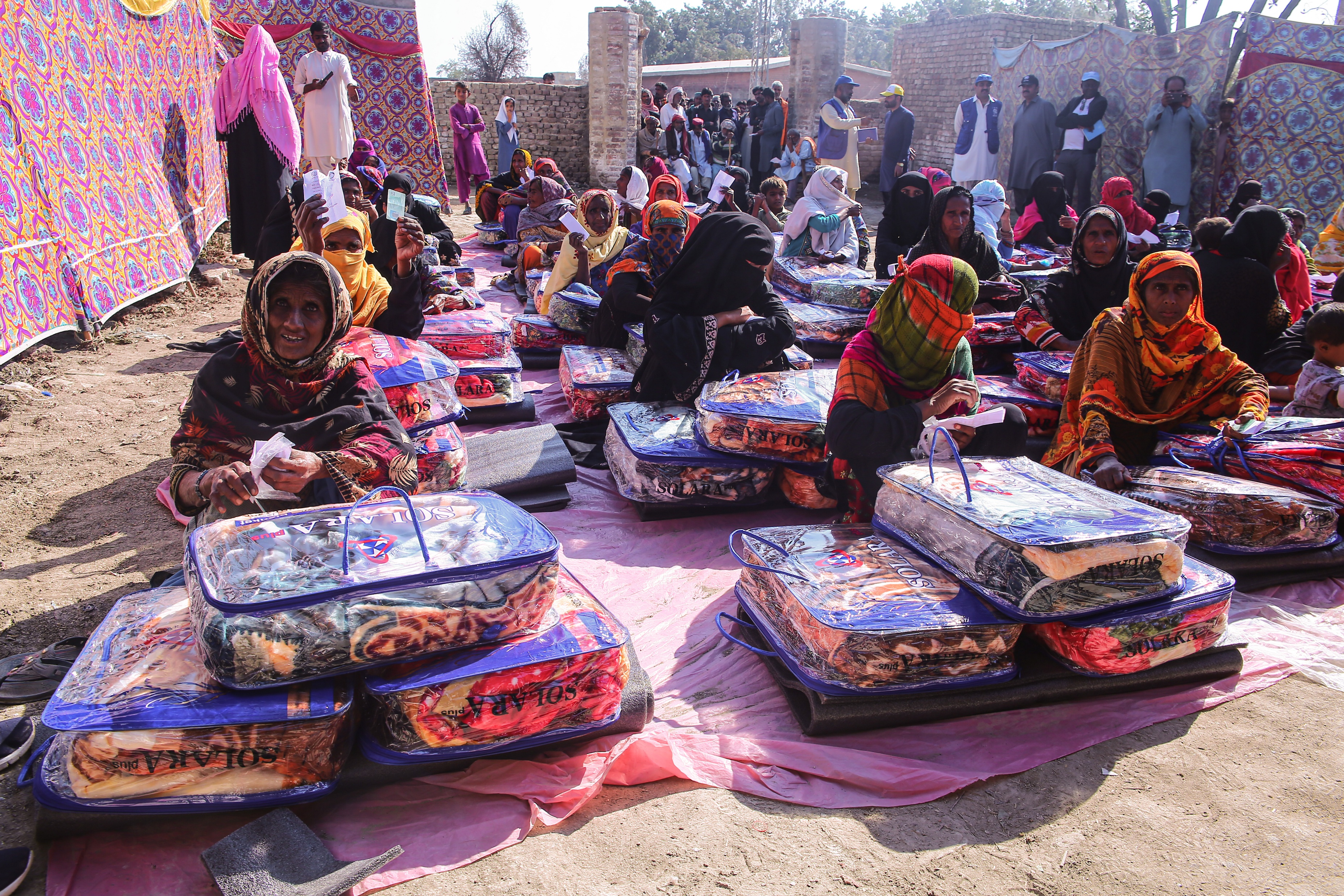 Agenda
Context 
Winterization 2024 / 25 Needs
Target Districts and Criteria 
Winterization Approaches 
Shelter Priorities for Winterization
Shelter / NFI / CCCM Sector Preparedness
Winterization Coverage and Gap 
Gap and Financial Ask
PAKISTAN
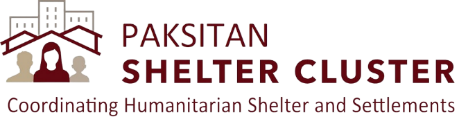 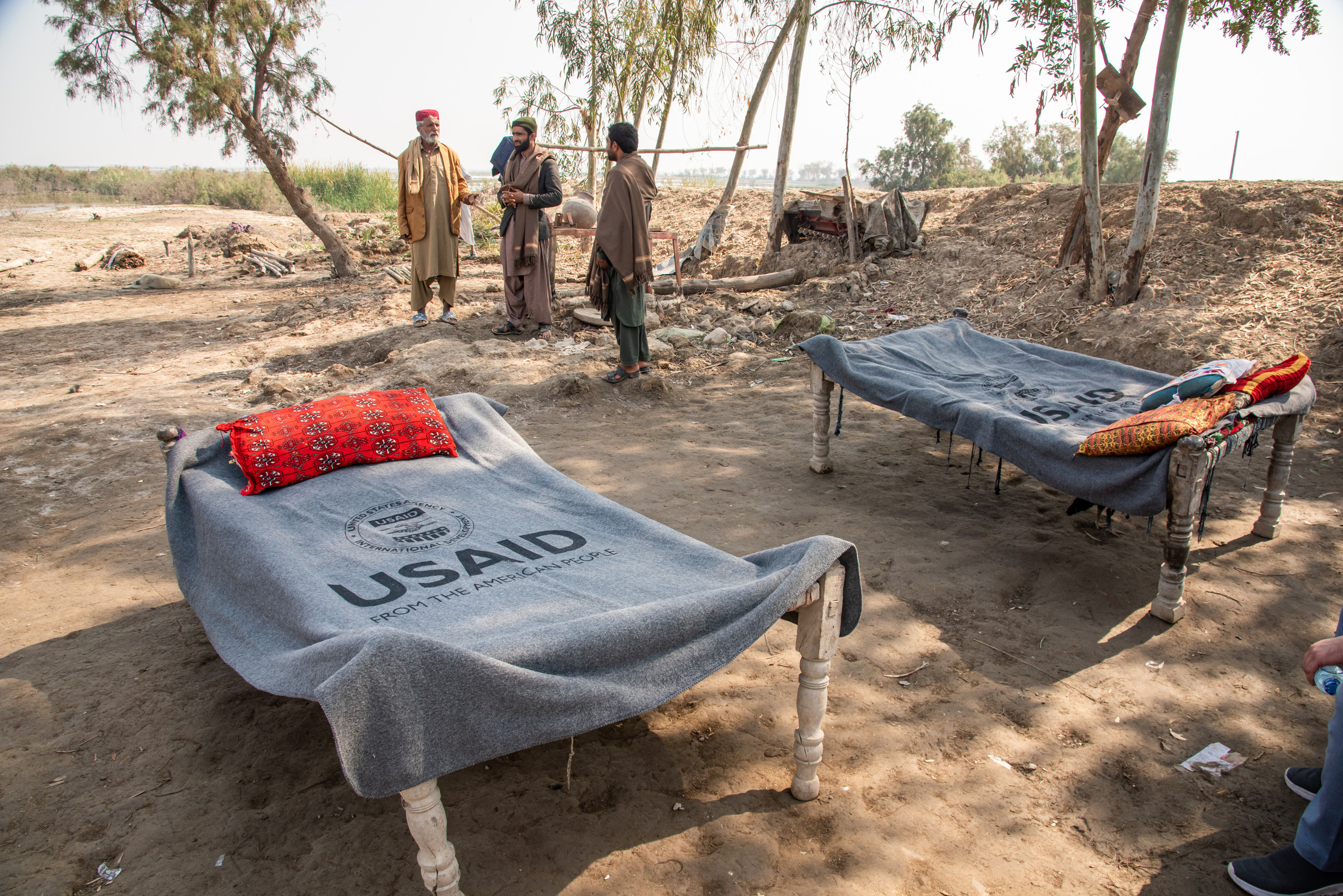 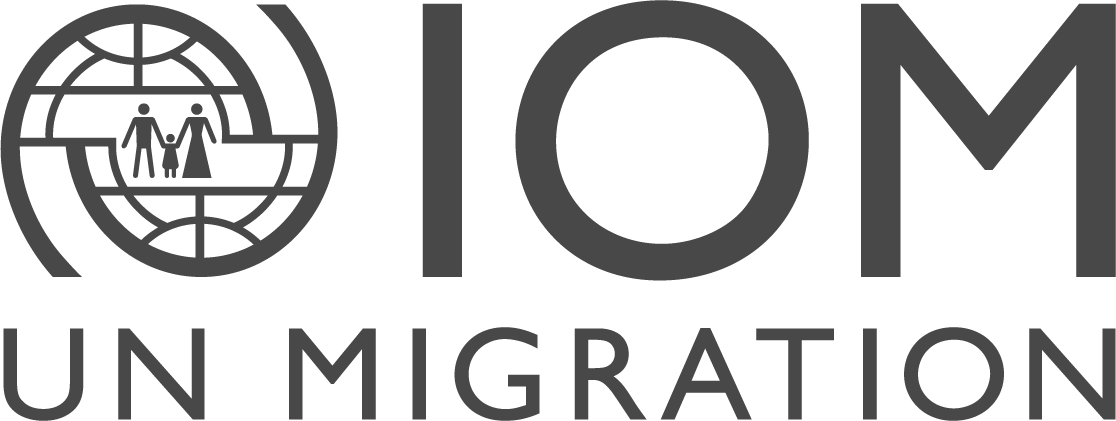 Context
Winterization is primarily related to cold weather, especially in Northern  and Northwestern regions, though hazards also include rain and snowfall, blizzards, avalanches, and fog. 
Winter assistance is particularly needed in flood-affected districts and those districts most exposed to cold weather
Winterization  Strategy advocates for an immediate response to these needs and provides recommendations on minimum winterization standards. 
High priority items* including blankets, quilts, shawls, mattress, and sleeping mats
Lower priority items* including fuel efficient stoves, warm clothes, and tarpaulins


*according to 2022 Winterization plan, approved by PDMA
PAKISTAN
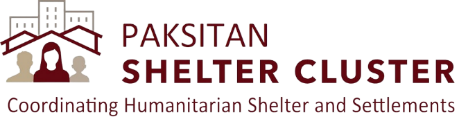 Target Districts and Criteria
PAKISTAN
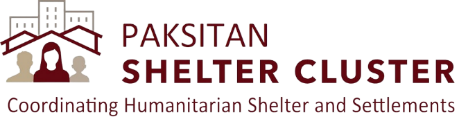 Options for Shelter Winterization
Provision of essential household items to the most vulnerable households. 
Shelter improvements to prevent heat loss from shelters/homes 
Provision of stoves to the most vulnerable households in the targeted locations. 
Dissemination of PMD / DMA advisories, including key messages 
Support to protect livestock from cold weather
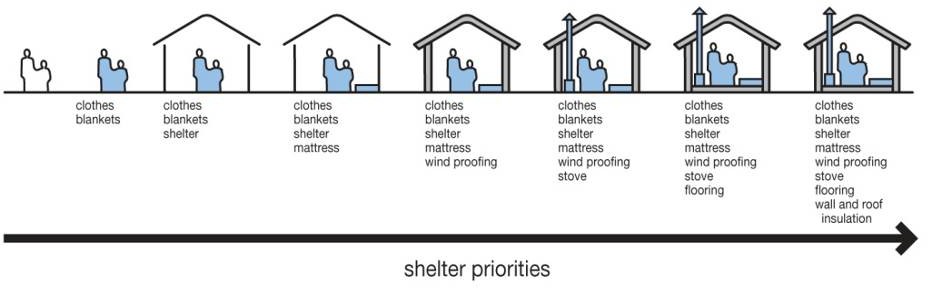 PAKISTAN
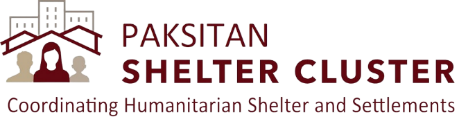 Winterization Approaches in Pakistan
To maximize assistance and protection from harsh cold weather for those in need, the Winterization Strategy advocates that the following three approaches be undertaken simultaneously

1. Distribution of NFIs
Sector partners to ensure distribution of available winter kits before severe cold weather starts, and to ensure timely procurement of kits to expand coverage in a timely manner.
The approved Winter Kit includes 2 double blankets/quilts, 2 adult shawls, 4 children’s shawls, and 1 cotton mattress.
This is the primary winterization activity in Pakistan. Some stocks / funding are in place, but large gaps remain.

2. Provision of winterized Transitional Shelter or Shelter Improvement support
Partners with winterized shelters stocks, capacity, access and experience are asked to focus on snow bound areas e.g., Chitral, and districts in GB & AJK for timely provision of shelters.
This has been included in the Winterization strategy for many years but is not prioritized for funding, unless there is significant displacement.
PAKISTAN
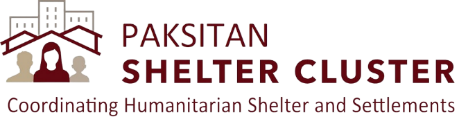 Shelter/NFI/CCCM Sector Preparedness
Winter Strategy 2024/25 developed in October at National level and presented at ISWG (18 Oct). It will also be shared with the key stakeholders including partners, Government, N/PDMAs after HCT endorsement. 
Information management and data sharing sector is compiling updated information and data through utilization of various tool including 5W matrix, dedicated winter stocks and partners mapping to avoid duplication and identify the most vulnerable, at risk and affected areas. 
Winter coordination meeting and partners mobilization bilateral and sector meetings conducted at National and Provincial levels, 22 partners have shown interest in terms of resources, preparedness, and access. Coordination meetings were jointly organized by IOM & OCHA with PDMAs. Stock mapping with PDMAs, SDMA (AJK) and GBDMA was carried out.  
Partners and stocks mapping completed along with contingencies and availability of winterization stocks available. Areas with minimum assistance and lack of partners have been identified, and sector is advocating to mobilize partners 
Technical guidelines for winterization developed including details and specification of winter kit and shelter kits. 
Early warning: The sector will share early warnings received from PMD and N/PDMA on regular basis with partners through winter season.
PAKISTAN
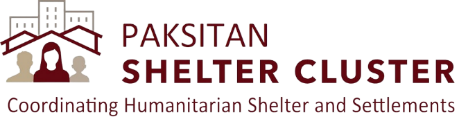 Sector Caseload
PAKISTAN
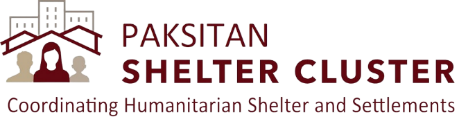 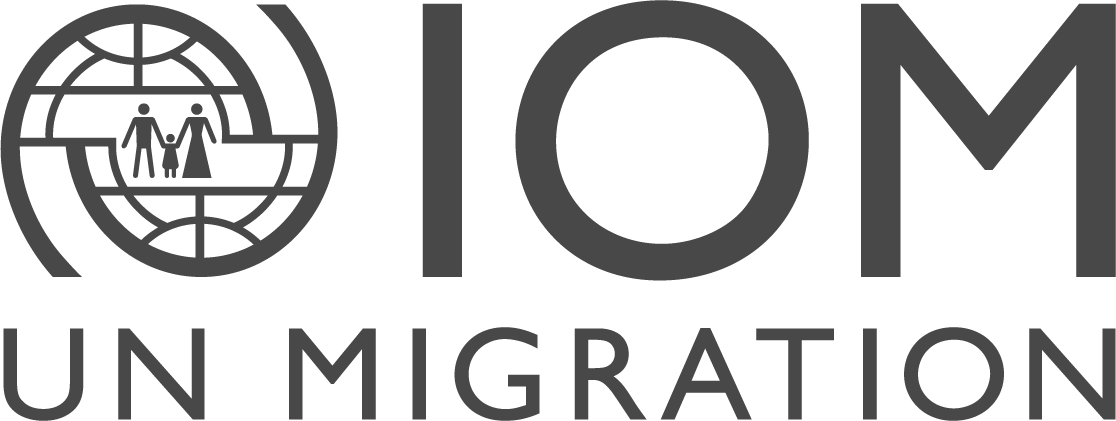 Winterization - Sector Coverage and Gap
Total 22 organizations responded in total.
Additionally, KSRelief plan to provide 25,000 winter kits under ‘Shelter NFIs and Winter Kits Project Pakistan for 2024-25’. The project is currently awaiting final approval from head office.
PAKISTAN
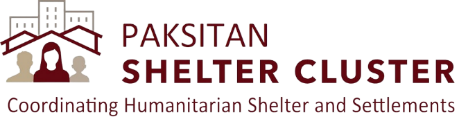 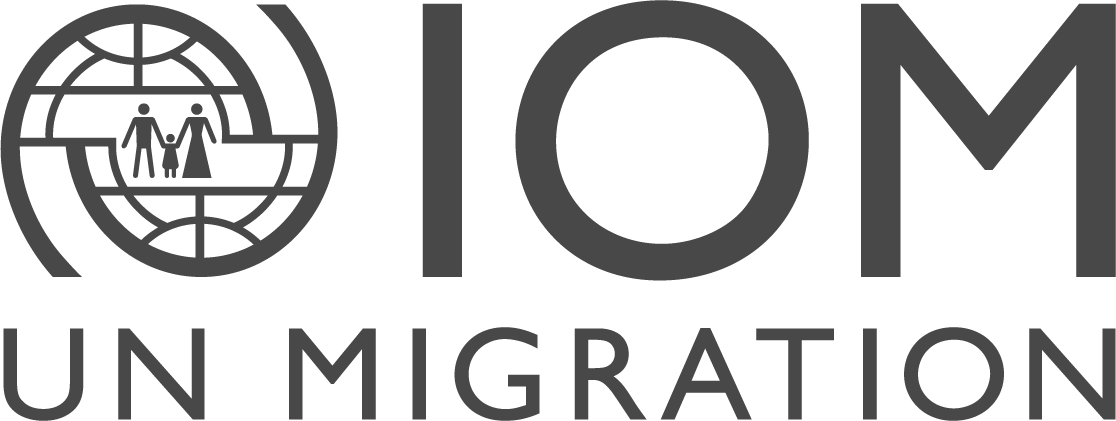 Winter_Contingency_Stock_Mapping_2024-25
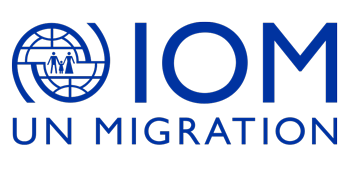 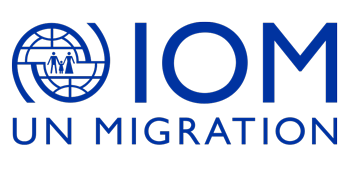 Winter_Contingency_Stock_Mapping_2024-25
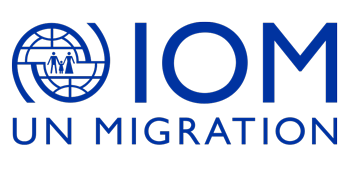 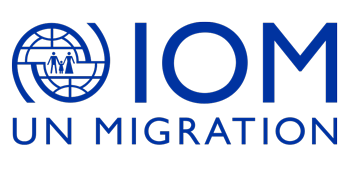 Winterization – Stocks Available with PDMAs
PAKISTAN
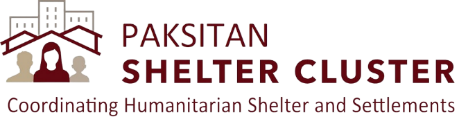 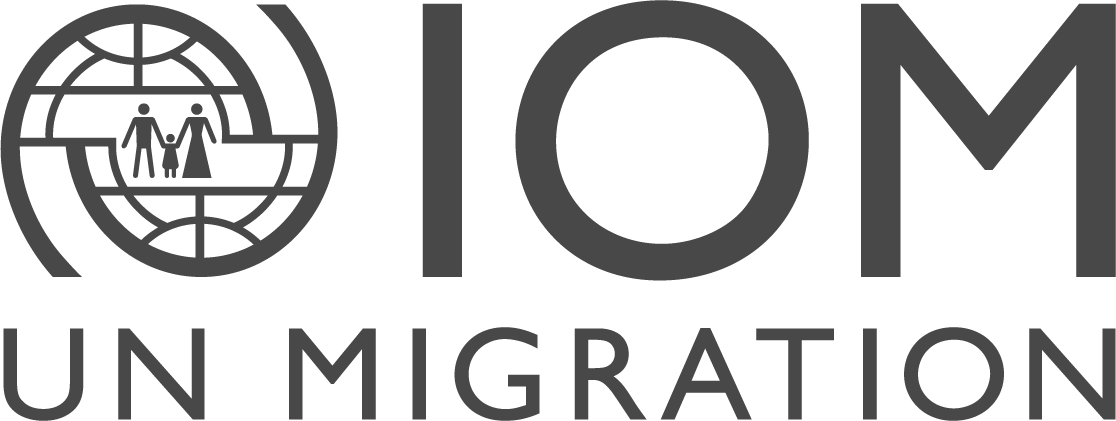 Winterization – Stocks Available with SDMA and GBDMA
GBDMA official notification states that;

A critical situation is likely to be faced by approximately 2,000 families in various snow-bound areas across Gilgit-Baltistan during winters. Due to heavy snowfall, many remote regions get cut off from essential services and supplies during the winter season, leaving these families vulnerable to food and other supply shortages. 

GBDMA is currently equipped to provide relief items for only 500 families. 

In case if the demand exceeds this capacity, we will require additional support to respond effectively to the needs of the remaining families.
PAKISTAN
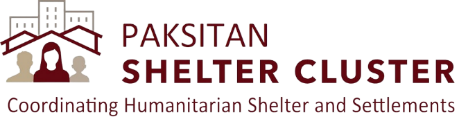 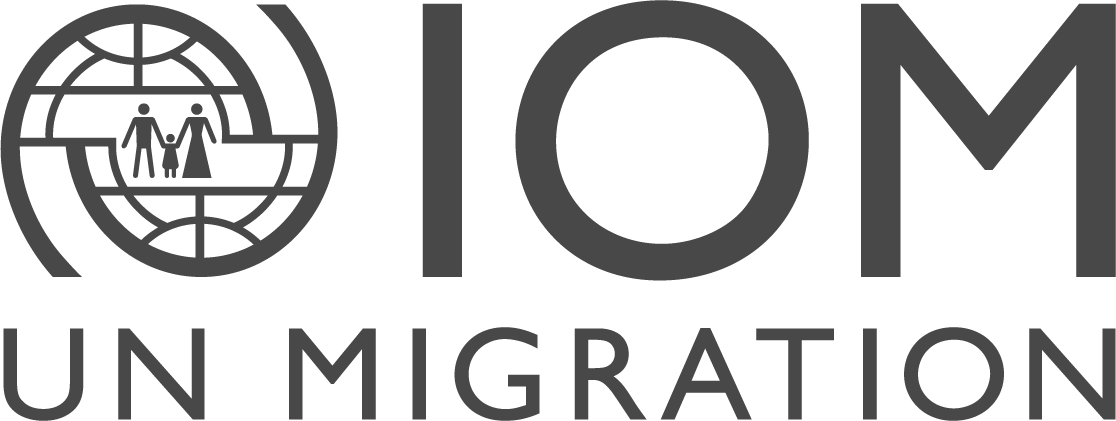 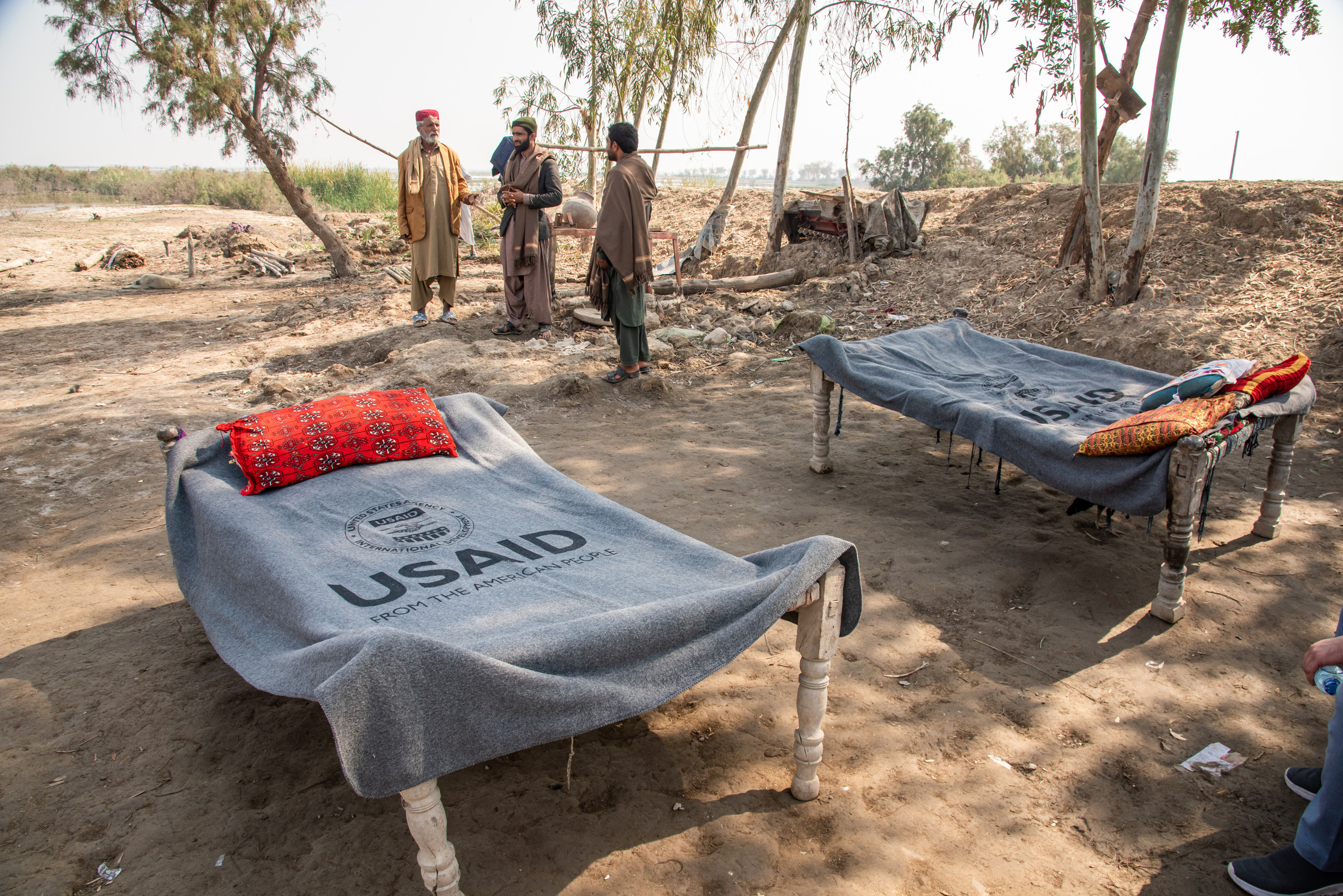 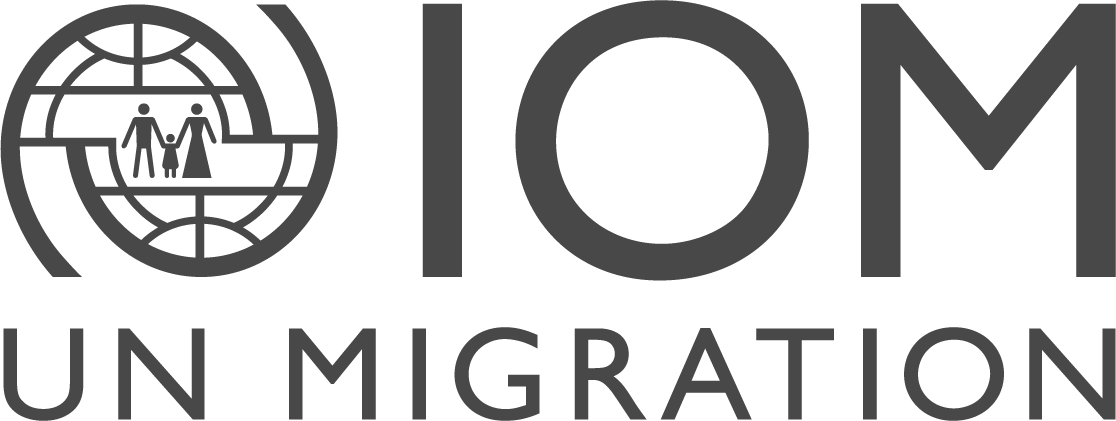 Summary
Over 100,000 households affected by 2024 in need of support:
Sindh: 53,189 HHs
Balochistan: 24,006 HHs
Kashmir: 12,170 HHs
Punjab: 10,146 HHs
KP: 2,254 HHs
Primary means of support is provision of Winter NFIs
PDMAs have available stocks for approx. 45,000 households
Sector partners have stock for 12,980 HHs, compared to a caseload of 33,607 HHs
Gap = 20,627 HHs
Ask = $1,650,160
PAKISTAN
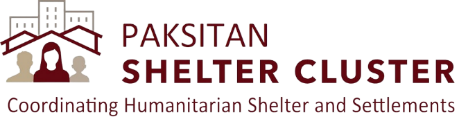 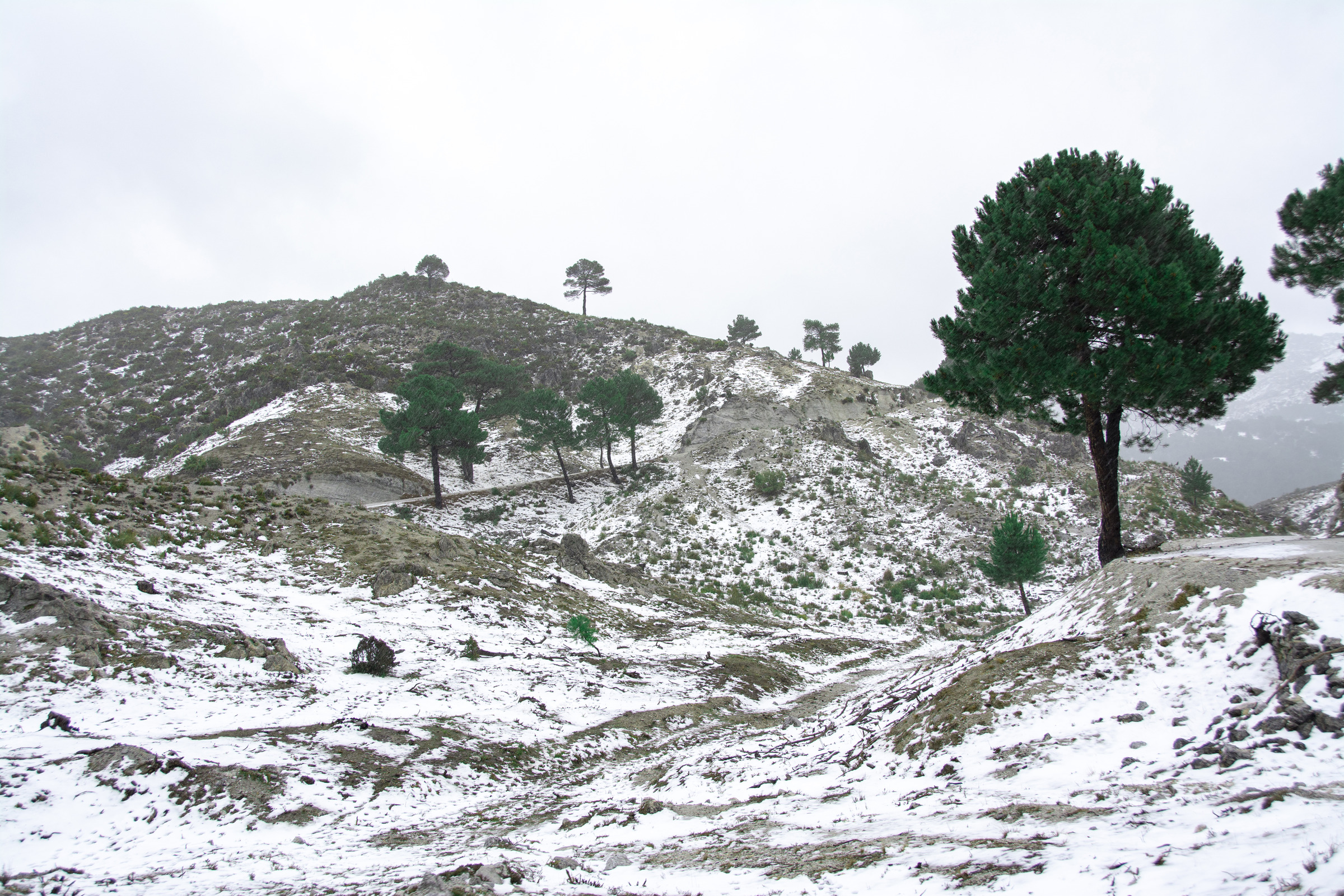 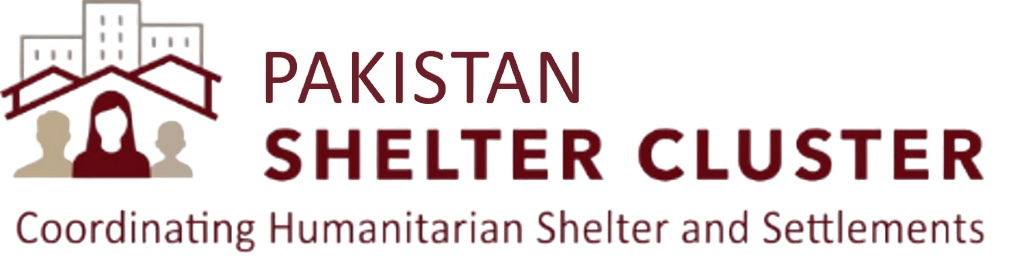 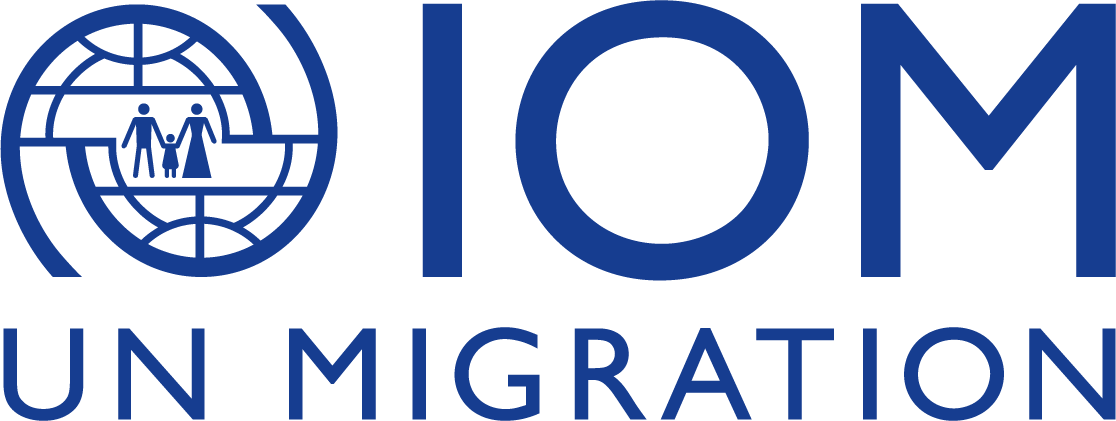 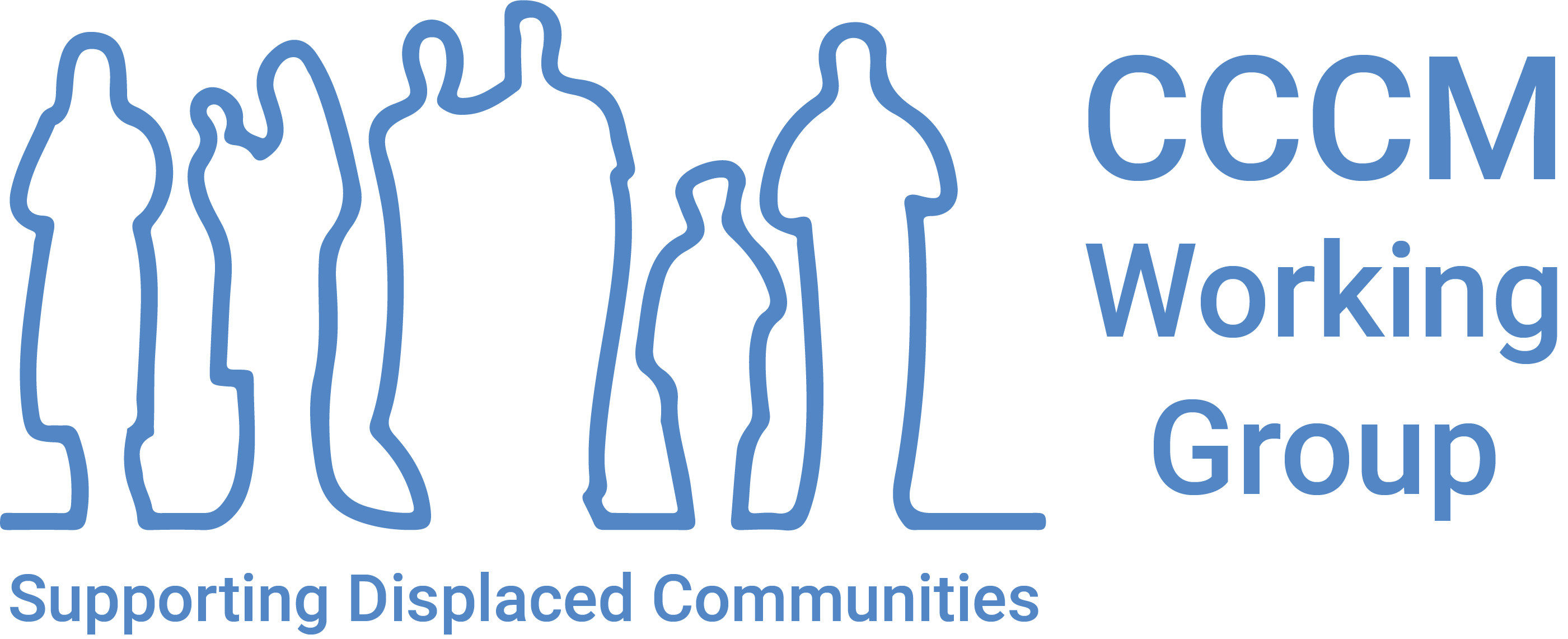 Thank You!